1
Venäjän kauppaa käytännössä –koulutusohjelma 14.8.2014
Sertifiointi ja tullaus

Markinvest Oy
Pekka Peltonen
© Markinvest Oy
2
1. Markinvest Oy, perustettu 1985 ja ZAO MarkInvest SPb 1994 Pietarissa
Asiantuntemus:
1. Markkinointi, markkinatutkimus ja etabloituminen

2. Sertifiointi ja tullaus: - kansallinen ja Tulliliitto

3. Ideasta markkinoille – strategiat, konsultointi

3. Internetmarkkinointi: - Venäjällä

4. Verkkokauppaprosessit: - Venäjällä

Kohdealueet:
Kotimaa, Venäjä, Valko-Venäjä, Kazakstan
© Markinvest Oy
3
Markinvest Oy, perustettu 1985 ja ZAO MarkInvest SPb 1994 Pietarissa
Vahvuutemme:
1. Erinomainen henkilökunta Suomessa ja Venäjällä
paikallisten olosuhteiden, toimintatapojen, kielen ja kulttuurin hyvä tuntemus
2. Luotettavat kumppanit
pitkäaikainen luotettava kumppanuusverkosto
3. Hyvä asiantuntemus ja pitkän ajan kokemus
ajan tasalla oleva alan tieto ja vankka kokemus
4. Oikeat valinnat
koetut ratkaisut ja vaihtoehdot varalle
© Markinvest Oy
4
1. Markinvest Oy tullaus- ja sertifiointipalvelutYleisimmät sertifiointia koskevat kysymykset 1(5)
Sertifiointiasiakkaamme saavat vastauksen sertifiointitarpeesta ja  optimaalisen sertifiointivaihtoehdon, selvityksen kaikista tarvittavista asiapapereista, testeistä ja muista tarpeellisista asiakirjoista ja sertifikaateista. 
Autamme myös tullausprosesseissa. Markinvest toimii yhden luukun periaatteella. 

Yleisimmät sertifiointia koskevat kysymykset:
Ostaja vaatii, että tuotteella on oltava GOST R sertifikaatti, mitä meidän pitää tehdä? Paljonko GOST R maksaa? Kuinka kauan GOST R sertifikaatin saaminen kestää?
Sopimukseen on kirjoitettu, että meidän on hankittava GOST R, Hygienialausunto ja RTN (Разрешение на применение) käyttölupa.
Viemme tuotteet omaan käyttöömme, saako tullivapauden?
Onko totta, että kaikki sertifikaatit on uusittava maaliskuussa 2015?
© Markinvest Oy
5
1. Markinvest Oy tullaus- ja sertifiointipalvelut 2(5)Sertifioinnin polku Tulliliitossa ja Venäjällä
Vastaukset kohtiin 1 ja 2:
Nyt on aina tarkastettava kuuluuko tuote Tulliliitossa sertifioitaviin tuotteisiin vai ei. 

Jos ei, niin sitten on tarkistettava kuuluuko se Venäjällä pakollisesti sertifioitaviin tuotteisiin ja jos ei, niin silloin ainoa  vaihtoehto on ”vapaaehtoinen” GOST R sertifikaatti.  

Hygienialausuntoa ja RTN (Разрешение на применение ) käyttölupaa ei enää myönnetä. 

Hygienialausunto on korvattu Tulliliiton pakollisella Valtion Rekisteröinnillä tai vapaaehtoisella Eksperttilausunnolla.
© Markinvest Oy
6
1. Markinvest Oy tullaus- ja sertifiointipalvelut 3(5)Sertifioinnin polku Tulliliitossa ja Venäjällä
Vastaus kysymykseen 3.
1. Tuonti ilman tullitariffien ja tuonti- ALV:n maksamista (esim. investointi pääomaan) on mahdollista vain siinä tapauksessa, kun on saatu erikoislupa Minpromtorgilta (Teollisuuden ja Kaupan Ministeriöltä) ja FTS:lta (Venäjän Tullin Virasto). Lupaprosessi voi kestää jopa n. 4-5 kk. ja vaatii sekä virallisia, että epävirallisia maksuja.

2. Kiireellisessä tapauksessa voi tulla kysymykseen toinen menetelmä, joka sallii pienentää tullitariffien ja tuonti- ALV:n maksuja. Ns. ”ei-kaupallinen toimitus (ilman valuutan tuloja)”. Eli toimitus tytäryhtiön kehittämistä varten.

Sopimuksessa on mahdollista esittää sopivat ja ”vain tullausta varten” laitteiden hinnat. Nämä hinnat olisivat pienemmät (kuitenkin kohtuulliset), kun tavalliset ostohinnat, tästä johtuen tullitariffi- ja ALV-maksut pienenevät.
Sellaiseen sopimukseen kannattaa laittaa DAP- toimitusehto, eli suomalainen yritys maksaisi rahdin Suomessa. Tämä pienentää myös ALV summaa.

Olisi myös tehtävä Takuukirje Tullille siitä, että laitteet toimitetaan omaan käyttöön, laitetaan taseeseen, eikä myydä eteenpäin.
Molemmissa menetelmässä sertifiointi ei ole välttämätöntä, voidaan tuoda ilman sertifikaattia. Tämä myös pienentää merkittävästi kustannuksia jos kyseessä on esim. tuotantolaitos.
© Markinvest Oy
7
1. Markinvest Oy tullaus- ja sertifiointipalvelut 4(5)Sertifioinnin polku Tulliliitossa ja Venäjällä
Vastaus kysymykseen 4.
Voimassa olevat GOST R sekä Venäjän TR sertifikaatit päättyvät 03/2015 jos ko. tuotteet kuuluvat Tulliliiton Teknisten Määräysten alaisiin tuotteisiin.
 
Silloin, kun tuote ei kuulu Tulliliiton teknisen määräyksen alaisiin tuotteisiin, olemassa olevat sertifikaatit ovat voimassa niiden voimassaolon päättymispäivän saakka.
 
Eli kannattaa joka kerta tarkistaa tuotekohtaisesti, mikä sertifiointi on kyseessä.
Tätä varten tarvitsemme tuotteiden nimikkeet, CN-koodit, lyhyt informaatio (käyttötarkoitus, pääominaisuudet, tekniset tiedot) ja olemassa olevat sertifikaatit.
 
Tarkastuksia ja selvitystyöt voidaan aloittaa hyvin ajoissa, mieluummin kesän / syksyn 2014 vaihteessa. Tulliliiton sertifiointi kestää tavallisesti helpoimmassa tapauksessa n. 2 viikkoa (Deklaraatio) ja sertifiointi n. 2-3 kuukautta (Sertifikaatti + tuotannon auditointi vierailuineen).
 
Eli sertifiointityöt käyntiin loka –/ marraskuussa 2014 ottaen huomioon, että joulukuussa Suomessa ei tehdä  mitään, sama juttu Venäjällä joulukuun lopussa ja ainakin 2 viikkoa tammikuussa 2015.
© Markinvest Oy
8
8
1. Markinvest Oy tullaus- ja sertifiointipalvelut 5(5)
Sertifioinnin polku Tulliliitossa ja Venäjällä
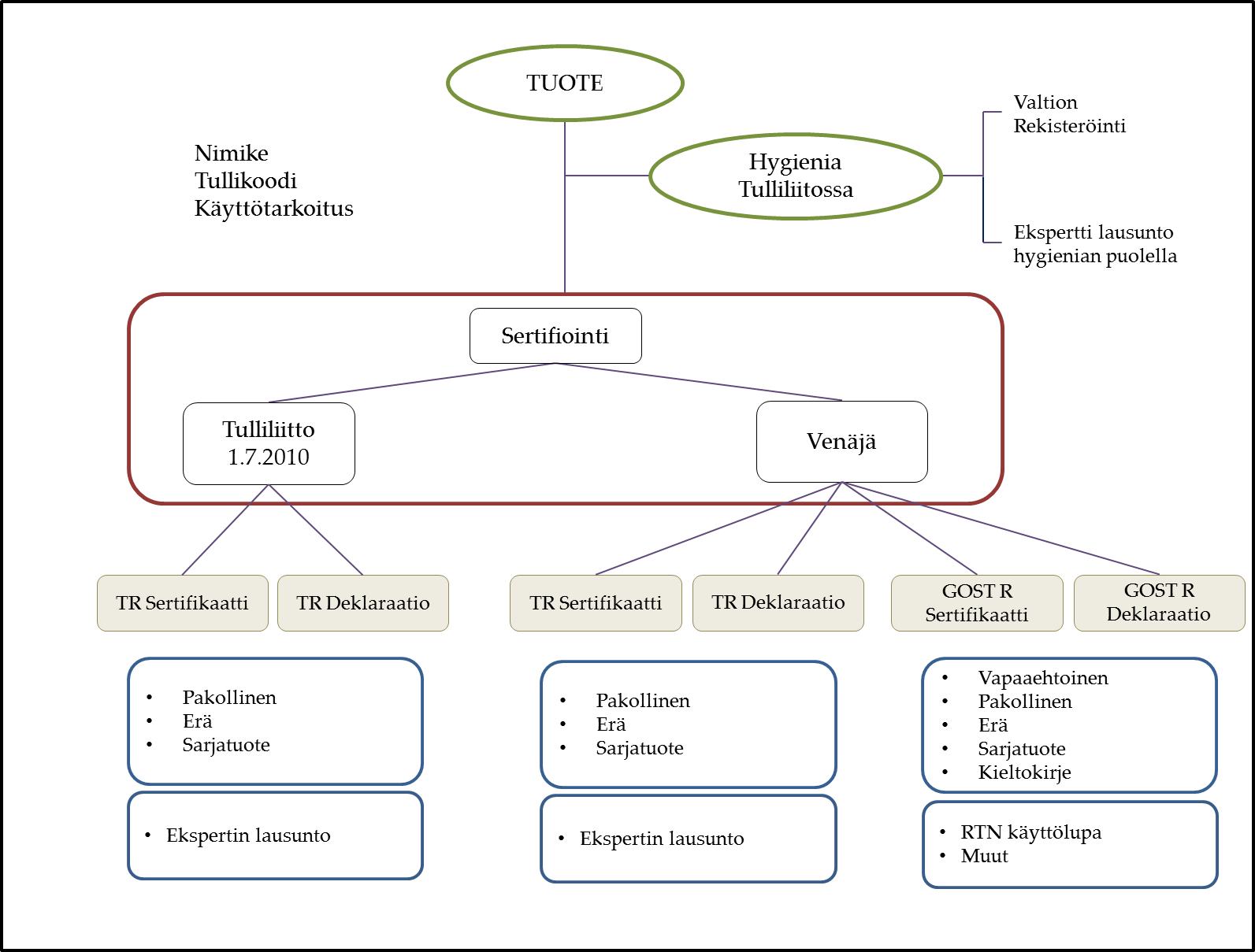 © Markinvest Oy
© Markinvest Oy
9
2. Tulliliiton sertifiointivaatimukset  Tulliliitto
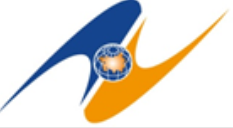 •Tulliliitto Venäjän, Kazakstanin ja Valko-Venäjän kesken tuli voimaan 
   1.  heinäkuutta 2010
• Tulliliitolla sovittiin kolmen valtion taloudellisesta yhteistyöstä, tavoitteena             luoda yhtenäinen talousalue entisissä Neuvostoliiton osissa. 
• Tulliliitto yhtenäistää jäsentensä tuontitullit 
• Vientitulleista kolmansiin maihin päätetään kansallisesti 
• Tarkastukset ovat poistettu sisärajoilta 
• Tulliliiton alueelle tuotavia tavaroita ei toistaiseksi voi tullata missä tahansa vaan ne on tullattava tuontiyrityksen kotimaassa 
• Heinäkuusta 2011 alkaen tuotteet on tarkastettava ja luovutettava tuojalle yhden (käytännössä kahden) työpäivän kuluessa
• On oletettavaa, että Tulliliitto laajenee vielä ainakin osaan IVY maita

• Uuden tulliliiton synty vaikutti Venäjän, Valko-Venäjän ja Kazakstanin        sertifioinnin tarpeeseen ja menetelmiin
© Markinvest Oy
10
2.1  Sertifiointi tulliliiton alueella 1 (3)Yleiset sertifioinnin säännöt
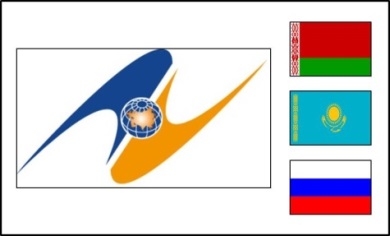 Sertifiointi Tulliliiton tasolla
Tulliliiton jäsenvaltioiden hygienianormit ja vaatimukset ovat yhtenäistetty

Tulliliitossa astuvat voimaan vaiheittain Tulliliiton Tekniset Määräykset (Reglamentit) jotka korvaavat ja lakkauttavat jäsenmaiden kansalliset standardit ja normit (15.3.2015)

Tulliliitossa on tehty pakollisesti sertifioitavien tuotteiden luettelo mihin kuuluu yli 60 tuoteryhmää

Sertifiointi kansallisella tasolla
Tuotteissa, jotka eivät ole Tulliliiton ”pakollisesti sertifioitavat tuotteet” -luettelossa, noudatetaan kansallisia sertifiointimääräyksiä

Jokaisessa jäsenmaassa astuvat voimaan Tekniset Määräykset, jotka korvaavat ja lakkauttavat vanhat kansalliset GOST standardit
© Markinvest Oy
11
2.1 Sertifiointi tulliliiton alueella 2 (3) Tulliliiton vaikutukset sertifiointiin
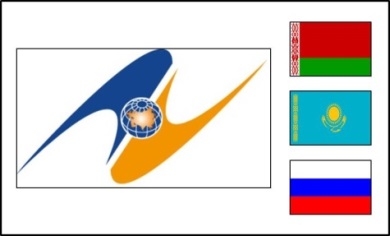 Tulliliitossa on otettu käyttöön yhtenäinen sertifiointijärjestelmä:
yhteinen lista tuotteista, joille vaaditaan pakollinen Vastaavuussertifikaatti tai Vastaavuusvakuutus (Deklaraatio)
vaatimukset ja standardit yhtenäistetään 
yhtenäiset Sertifikaatin ja Deklaraation lomakkeet
yhtenäinen sertifiointilaitoksien ja testauslaboratorioiden rekisteri

Kansallinen Tekninen säätely siirretään Tulliliiton tasolle 

Tulliliiton standardit ja vaatimukset yhtenäistetään eurooppalaisten standardien ja normien kanssa
© Markinvest Oy
12
2.1 Sertifiointi tulliliiton alueella 3 (3) Tulliliiton vaikutukset sertifiointiin
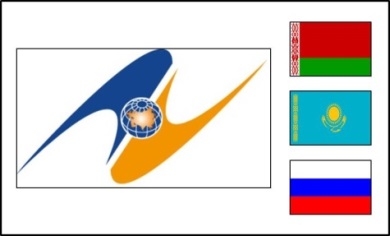 Sama Tulliliiton Sertifikaatti tai Deklaraatio on voimassa kaikissa kolmessa maassa (Vastaavuussertifikaatti, Vastaavuusvakuutus)

Kansallisten sertifiointijärjestelmien dokumenttien myöntäminen ja käytäntö jatkuu siihen saakka, kunnes tuotetta koskeva Tulliliiton Tekninen Määräys astuu voimaan 

Kun Tulliliiton Tekninen Määräys (Reglamentti) astuu voimaan, kaikkien sen alaisien tuotteiden sertifiointi tehdään vain ko. Tulliliiton Teknisen Reglamentin mukaisesti

Tulliliiton Tekniset Määräykset korvaavat ja lakkauttavat vaiheittain kansalliset Tekniset Määräykset 

Jokaiselle Tulliliiton Tekniselle Reglamentille kuuluu luettelo ko. teollisuuden alan standardeista, joiden vapaaehtoinen käyttö takaa/varmistaa Teknisen Reglamentin vaatimuksien noudattamisen
© Markinvest Oy
13
2.2 Yhtenäiset hygienianormit ja –vaatimukset 1 (9)Tulliliiton Sanitaaris – epidemiologinen valvonta
Tulliliiton jäsenvaltioiden hygienianormit ja vaatimukset on yhtenäistetty

1.7.2010 astui voimaan ”Yhtenäinen lista tuotteista, jossa on lueteltu tullinimikkeittäin sanitaaris - epidemiologisen valvonnan alaiset tuotteet”
Hygienialausuntojen myöntäminen lopetettiin 1.7.2010

Ennen 1.7.2010 myönnetyt hygienialausunnot ovat voimassa siihen asti kunnes tuotetta koskeva Tulliliiton Tekninen Määräys astuu voimaan (Tulliliiton komitean päätös No 888  9.12.2011). 
Sanitaaris - epidemiologinen valvonta tehdään Tulliliiton rajalla
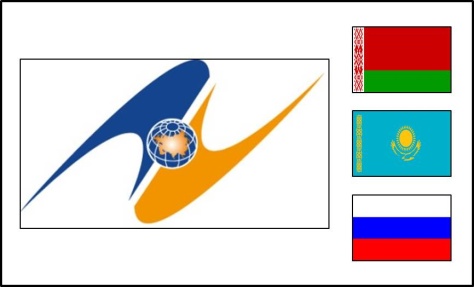 © Markinvest Oy
2.2 Yhtenäiset hygienianormit ja -vaatimukset 2(9)Yhtenäinen lista sanitaaris - epidemiologisen valvonnan alaisista tuotteista
OSA 
Luettelo kaikista valvonnan alaisista tuotteista ja niiden tullikoodeista, esim. a) elintarvikkeet, b) aikuisten vaatteet, c) huonekalut, 
d) elintarviketeollisuuden koneet jne.
OSA
Luettelo tuotteista joille ei tarvitse hankkia Valtion Rekisteröintitodistusta vaikka ne olisivat II OSA:ssa  esim., a) testaukseen menevät näytteet, b) käytetyt tuotteet,  c) mainos- ja näyttelytuotteet.
Ei rekisteröintiä
OSA
Luettelo tuotteista ja joille vaaditaan pakollinen Valtion Rekisteröintitodistus, esim., a) kosmetiikkatuotteet, 
b) mineraalivesi, c) maalit, d) lakat, 
e) elintarvikepakkaukset, 
f) lasten alusvaatteet jne.

Ei Eksperttilausuntoa
Eksperttilausunto
15
2.2 Yhtenäiset hygienianormit ja -vaatimukset 3 (9)Luettelo kaikista valvonnanalaisista tuotteista ja niiden tullikoodeista OSA I
Osa  esimerkkeinä ovat mm. elintarvikkeet ilman geenimuunneltuja ainesosia, aikuisten vaatteet, lasten päällysvaatteet, huonekalut, elintarvike teollisuuden koneet ja laitteet jne.

Jos tuote ja tullinimike on mainittu tässä ”yleisessä” luettelossa (Osa I), mutta sama tuote + tullinimike ei ole toisessa luettelossa (Osa II), sille ei tarvita erillistä asiakirjaa hygienian puolelta (Hygieniaviranomaisilta), eikä tulliviranomainen voi sitä vaatia

Usein mm. venäläiset asiakkaat vaativat ”Hygienialausunnon”, kun tuote ei sitä vaadi, sellaista ei myönnetä, mutta on mahdollista saada  Eksperttilausunto.
  
Hygieniaviranomaisilta mahdollista saada ns. Eksperttilausunto, jossa lukee, että tuote vastaa yhtenäisiä hygieenisiä normeja. 

Rajatullissa tuote saatetaan tarkistaa ja ottaa näyte, jos on syytä epäillä, että tuote ei ole vaatimusten mukainen
© Markinvest Oy
16
2.2 Yhtenäiset hygienianormit ja –vaatimukset 4 (9)Luettelo tuotteista ja niiden tullikoodeista, joille vaaditaan Valtion Rekisteröintitodistus OSA II
Osa esimerkkeinä ovat mm. lasten alusvaatteet, kosmetiikkatuotteet, mineraalivesi ja alkoholituotteet, elintarvikkeet joissa on geenimuunneltuja ainesosia, maalit, lakat, desinfiointituotteet, kotitalouskemikaalit, elintarvikepakkaukset jne.

Tuotteille vaaditaan tulliliiton yhtenäinen Valtiollinen Rekisteröinti (todistus) sekä tullausvaiheessa että myynti- ja käyttöönottovaiheessa

Valtion Rekisteröintitodistus tai ennen 1.7.2010 myönnetty hygienialausunto on esitettävä jo rajatullissa, Tullissa vientiasiakirjoihin laitetaan leima ”Maahantuonti sallittu”

Valtion Rekisteröintitodistuksen myöntää Rospotrebnadzor

Säännösten mukaan Valtion Rekisteröintitodistuksen pitää olla valmis 30 päivässä alkaen siitä, kun kaikki asiakirjat on toimitettu Rospotrebnadzoriin

Valtion Rekisteröintitodistuksessa ei ole erikseen määritelty sen voimassaoloaikaa. Myönnetään valmistajalle tai edustajalle.
© Markinvest Oy
17
2.2 Yhtenäiset hygienianormit ja -vaatimukset 5 (9)Sanitaaris - epidemiologinen valvonta, Valtion Rekisteröintitodistus
Osa Valtion Rekisteröintitodistus on haettava seuraaville tuoteryhmille:
1. Mineraalivesi, virvoitusjuomat, alkoholi, olut
2. Erikoiselintarvikkeet: lastenruoka, ”urheilijan  lisäravinteet”,   orgaaniset tuotteet, biologisesti aktiiviset lisäaineet
3. Elintarvikkeet jotka on valmistetut geenimuunnelluilla teknologioilla
4. Ruoan lisäaineet
5. Kosmetiikka
6. Kotitalouden ja poliklinikan desinfiointi- ja desisektisointi aineet
7. Kotitalouden kemialliset aineet
8. Potentiaalisesti varalliset kemialliset ja biologiset aineet ja niistä tehdyt tuotteet  
9. Tuotteet ja laitteet, joita käytetään vesien valmistusta varten talous- ja juomavesijohdon järjestelmissä
10. Henkilöhygienian tuotteet, lasten vaatteet, lasten astiat
11. Tuotteet, jotka ovat kontaktissa ruoan kanssa (paitsi astiat, teknologian laitteistot, ruokavälineet)
© Markinvest Oy
18
2.2 Yhtenäiset hygienianormit ja -vaatimukset 6 (9)Sanitaaris-epidemiologinen valvonta, Valtion Rekisteröinnin säännöt
Todistus valtion rekisteröinnistä voidaan myöntää:
Tuotteen valmistajalle, joka valmistaa sen Tulliliiton alueella
Ulkomaalaiselle yritykselle tai tuotteen maahantuojalle jos tuote valmistetaan Tulliliiton rajojen ulkopuolella

Kussakin Tulliliiton jäsenmaan asianmukaisessa virastossa hoidetaan:
valvonta ja 
myönnetään todistukset 

Venäjällä ”Kuluttajaoikeudensuojan sekä ihmisten hyvinvoinnin valvonnan Federatiivinen virasto” (Rospotrebnadzor).
© Markinvest Oy
19
2.2 Yhtenäiset hygienianormit ja –vaatimukset 7(9)Luettelo tuotteista, joille ei tarvitse hankkia Valtion Rekisteröintitodistusta, vaikka tuote + tullikoodi ovat mainittu Osan II-luettelossa
Osa esimerkkeinä ovat: 
testaukseen menevät näytteet, käytetyt tuotteet, mainos- ja näyttelytuotteet, 

laboratoriotarvikkeet lukuun ottamatta radioaktiivisia tai infektioita sisältäviä tarvikkeita, 

autojen, IT-laitteiden, teollisuus- ja kodinkoneiden varaosia (lukuun ottamatta radioaktiivisia varaosia)

Tullissa vientiasiakirjoihin laitetaan leima ”Maahantuonti sallittu”
© Markinvest Oy
20
2.2 Yhtenäiset hygienianormit ja –vaatimukset 8(9)Sanitaaris-epidemiologinen valvonta, EKSPERTTILAUSUNTO
Eksperttilausunto on mahdollista saada hygienian viranomaiselta  silloin, kun tuotteelle ei tarvitse hakea Valtion Rekisteröintitodistusta 
Tämä vahvistaa, että tuote on valmistettu yhtenäisten hygienianormien mukaisesti
Lausunto on vapaaehtoinen
Eksperttilausuntoa kysytään mm. rakennusmateriaaleille ja elintarviketeollisuuden koneille
Eksperttilausunnon myöntää Rospotrebnadzor
Lausunto on tuoteryhmäkohtainen
Lausunto voidaan antaa asiapapereiden tai testausten perusteella
Hakuprosessissa tarvitaan samat asiapaperit kuin Valtion Rekisteröinnissä
© Markinvest Oy
21
2.2 Yhtenäiset hygienianormit ja –vaatimukset 9(9)Sanitaaris-epidemiologinen valvonta, Valtion Rekisteröinnin ja Eksperttilausunnon hakeminen
Tarvittavat pääasiakirjat Valtion Rekisteröinnin ja Eksperttilausunnon  hakemiseen: Hinta n. ---- € , toimitusaika n. 1 kk
hakemus
tekninen kuvaus, raaka-aineet, koostumus jne.
tekniset normit ja ohjeet
vaatimustenmukaisuustodistus
olemassa olevat sertifikaatit ja todistukset
valmistajan kirje tuotteiden laadusta ja turvallisuudesta
testausten pöytäkirjat (jokainen Rekisteröintitodistuksessa mainittu tuote on testattava)
venäjänkielisten etikettien/arvokilpien valokuvat tai niiden luonnokset
käyttöohjeet ja säilytysohjeet (riippuen tuotteesta)
Kaikkien asiakirjojen mukana pitää olla venäjänkieliset käännökset.
© Markinvest Oy
22
2.3 Tulliliiton Tekniset Määräykset ja niiden tuomat muutokset sertifiointiin 1 (8)
Tulliliiton Vastaavuussertifikaatti ja Vastaavuusvakuutus (Deklaraatio)
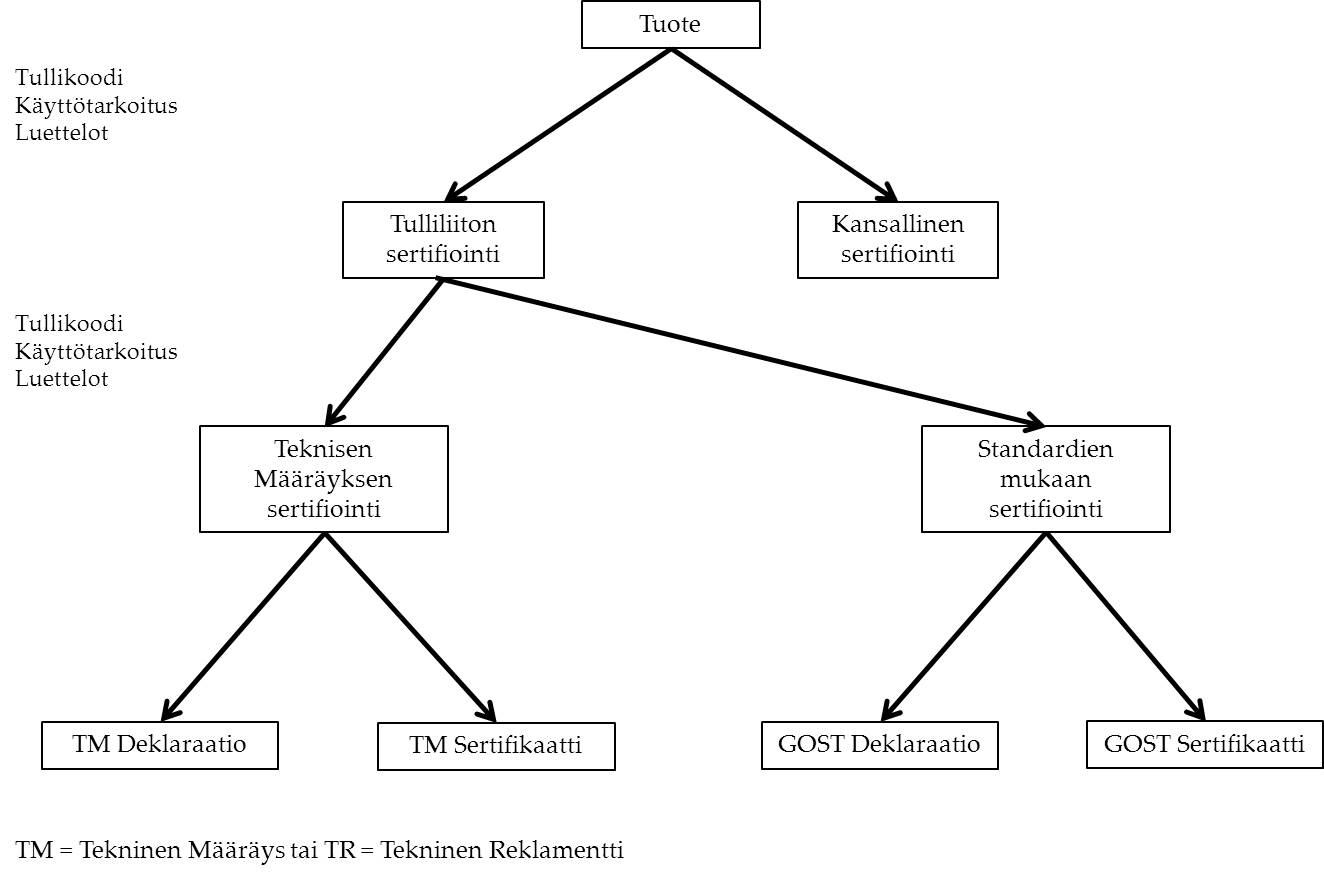 © Markinvest Oy
23
2.3 Tulliliiton Tekniset Määräykset (Reglamentit) 2 (8)Yleinen Teknisen Määräyksen rakenne
Tekninen Määräys (Reglamentti) käsittelee:
A) Yleiset vaatimukset tuotteen turvallisuudesta ja laadusta
B) Määrittele sertifiointimenetelmät (kaavat) ja yleiset siihen liittyvät       kysymykset

Tekniseen Reglamenttiin kuuluvien standardien luettelossa on kaksi tasoa:
Ensin käsitellään yleiset tekniset turvallisuuskysymykset ja työturvallisuuskysymykset monipuolisesti (valaistus, suojat, melu, ilma jne.)
Toiseksi ko. tuoteryhmälle kuuluvat standardit, esim. kaapeleita tai kuljettimia käsittelevät standardit.
© Markinvest Oy
24
2.3 Tulliliiton Tekniset Määräykset (Reglamentit) 3 (8)Tulliliiton Sertifikaatti ja Deklaraatio
7.4.2011 astui voimaan lista tuotteista, joille on haettava Tulliliiton Sertifikaatti tai Deklaraatio. Tuotteet on lueteltu tullikoodien mukaan. 

Tulliliitossa pakollisesti sertifioitavia ovat mm.:
koneet ja laitteet 
pienjännitelaitteet, korkeajännitelaitteet 
tekstiilit 	
jalkineet 
lasten tuotteet  
kemialliset tuotteet 
kosmetiikka  
kalusteet 
rakennusmateriaalit 
pyöräajoneuvot 
elintarvikkeet, pakkaukset ,jne.
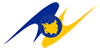 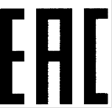 © Markinvest Oy
25
2.3 Tulliliiton Tekniset Määräykset (Reglamentit)Tulliliiton Sertifikaatti ja Deklaraatio 4 (8)
Sertifikaattien ja Deklaraatioiden luettelossa ovat myös standardit ja normit, joihin vaatimuksiin tuotteen pitää vastata 

Kun tuotetta koskeva Tekninen Määräys astuu voimaan, tuote poistetaan Yhtenäisluettelosta ja sertifioidaan ko. Teknisen Määräyksen mukaisesti

Ennen Teknisten Määräyksien voimaan astumista annetut       Kansalliset sertifikaatit ovat voimassa niiden voimassaoloajan loppuun     saakka 

Kannattaa varmistaa konkreettiset voimassaolosäännöt ja siirtymäajat ko. Teknisestä Määräyksestä.
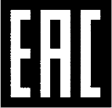 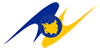 © Markinvest Oy
26
2.3Tulliliiton Tekniset Määräykset (Reglamentit) 6 (8)Voimassa olevat Tekniset Määräykset
Tällä hetkellä on hyväksytty ja voimassa olevat Tekniset Määräykset (suluissa eurooppalaiset analogit): 
Pyroteknisten tuotteiden turvallisuudesta, astui voimaan 15.2.2012 
Henkilösuojavarusteiden turvallisuudesta (ISO standardit ja testausmenetelmät) 
	Astui voimaan 1.6.2012 
Pakkauksen turvallisuudesta (94/62/EC, (EY) No. 1935/2004) 
Lapsille ja nuorille tarkoitettujen tuotteiden turvallisuudesta (ISO standardit) 
Lelujen turvallisuudesta (88/378/EEC, 2009/48/EC) 
Kosmetiikkatuotteiden turvallisuudesta (76/768/EC, (EY) No. 1223/2009; ISO standardit) 
Kevyen teollisuuden tuotteiden turvallisuudesta 
(Öko-Tex standardi, mm. ISO -testausmenetelmät ja huoltomerkinnät) 
	Astui voimaan 1.7.2012 
Polttoaineiden turvallisuudesta (ISO standardit) 
	Astui voimaan 31.12.2012
© Markinvest Oy
27
2.3 Tulliliiton Tekniset Määräykset (Reglamentit) 6(8)15.2.2013  ja 18.4.2013 voimaan tulleet  Tekniset Määräykset:
15.2.2013 voimaan tulleet tekniset määräykset (suluissa eurooppalaiset analogit):
Koneiden ja laitteiden turvallisuudesta (98/37 EC, 2006/42/EC, 94/9EC, 73/23 EEC) 
Räjähdysvaarallisissa olosuhteissa toimivien laitteiden turvallisuudesta 
(ATEX, IECEx, 94/9 EC) 
Pienjännitelaitteiden turvallisuudesta (2006/95/EC, 73/23/EEC, EN, IEN) 
Kaasumaista polttoainetta käyttävien laitteiden turvallisuudesta (2009/142/EC, ISO -standardit)  
Laitteiden sähkömagneettinen yhteensopivuus (2004/108/EC, EN, IEC) 

Astui voimaan 18.4.2013 
Hissien turvallisuus (95/16 EC),
© Markinvest Oy
28
2.3 Tulliliiton Tekniset Määräykset (Reglamentit)Muut 2013 ja myöhemmin voimaan tulevat Tekniset Määräykset 7 (8)
Muut 2013 ja 2014-2015 voimaan tulevat Tekniset määräykset  ( suluissa niiden eurooppalaiset analogit):

Seuraavat astuivat voimaan 1.7.2013 
    Erikoiselintarvikkeiden, mm. ruokavalion, lääke- ja   profylaksinravitsemuksen turvallisuudesta
• Ravintolisän, aromiaineiden ja teknologia apuvälineiden turvallisuusvaatimukset
• Elintarvikkeiden turvallisuudesta (852/2004/EC, 853/2004/EC, (EY) No.1881/2006, (EY) No. 2073/2005, monet ISO testausmenetelmät)  
• Elintarvikkeiden merkintävaatimukset 
• Ravintorasvat (mm. testausmenetelmät ISO) 
• Vihannes- ja hedelmämehut (mm. testausmenetelmät ISO) 
• Viljan turvallisuudesta (mm. testausmenetelmät ISO) 

Astui voimaan 1.2.2014 
• Pienikokoisien alusten turvallisuudesta.
© Markinvest Oy
29
2.3 Tulliliiton Tekniset Määräykset (Reglamentit)2014/2015 voimaan tulleet ja tulevat Tekniset Määräykset 8(8)
2014
• Huonekalujen turvallisuus (yleisesti viitataan EU direktiiveihin) 
• Voitteluaineiden, öljyjen ja erikoisnesteiden vaatimuksista
	Astuu voimaan 1.3.2014
• Rautateiden liikkuvan kaluston turvallisuus (2004/49/EC, 2001/16/EC) 
• Suurnopeiden junien turvallisuus (96/48/EC)  
• Räjähteiden ja niiden pohjalta tehtyjen tuotteiden turvallisuudesta
	Astuu voimaan 1.7.2014
• Rautateiden infrastruktuurin turvallisuudesta (2004/49/EC, 2001/16/EC) 
	Astuu voimaan 15.7.2014 
2015
• Pyörillä kulkevat liikennevälineet (ECE – säännöt) 
	Astuu voimaan 1.1.2015
• Maatalous- ja metsätaloustraktorien ja perävaunujen turvallisuudesta
	Astuu voimaan 15.2.2015
• Valtateiden turvallisuus (E-tieverkon määrittelevä kansainvälinen sopimus (ns. AGR -sopimus) vuodelta 1975)
	Astuu voimaan 15.2.2015
© Markinvest Oy
30
2.4 Vastaavuuden vakuuttaminen TullilitossaSertifiointimenetelmät 1 (8)Sertifiointimerkki Tulliliitossa
Sertifiointimerkki 
Sertifioidut tuotteet merkitään Tulliliiton sertifiointimerkillä. 
      (markkinoilla kierron-merkillä, знак обращения на рынке)

Sertifikaatissa on maininta merkinnästä ja käytöstä.
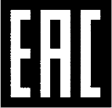 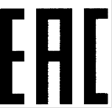 © Markinvest Oy
31
2.4 Vastaavuuden vakuuttaminen TullilitossaSertifiointimenetelmät 2 (8)
Yleisesti edellytetään:
• Sarjatuotesertifiointi Vastaavuustodistus: 
	- tuotannon auditointi 
	- laatujärjestelmän sertifikaatti 
	- testaukset  
	- projektin analyysi 
• Eräsertifiointi Vastaavuustodistus: 
	- testaukset 
	- asiapapereiden analyysi 
• Deklaraatio Vastaavuusvakuutus: 
	- valmistajan testaukset tai 
	- akkreditoidun laboratorion testaukset 
	- tuotannon auditoinnin dokumentit
© Markinvest Oy
32
2.4 Vastaavuuden vakuuttaminen TullilitossaSertifiointimenetelmät 3 (8)
Tulliliiton (Venäjä, Kazakstan ja Valko-Venäjä) sertifikaatti todistaa, että tuote vastaa Tulliliiton standardiin ja vaatimuksiin
Tuotteesta riippuen valitaan sertifiointi tai deklarointi 
Jokaisessa Teknisessä Reglamentissa on kirjoitettu konkreettiset sertifiointi- ja deklarointimenetelmät (kaavat)
Usein itse hakija voi valita, hakeeko hän sertifikaatin vai deklaraation
Menetelmät vaihtuvat ja riippuvat:
	- siitä, onko kyseessä sarjatuotanto tai toimituserä, 
	- onko valmistajalla sertifioitu laatujärjestelmä tai ei, 
	- ovatko hakijalla omat todistukset siitä, että tuotteen laatu ja    		 turvallisuus vastaavat  TR vaatimuksia tai tarvitaanko lisää 	 	 testauksia jne. 
Esimerkiksi, sarjatuotesertifiointi edellyttää vierailun tuotannossa, mutta sarjatuotedeklarointi ei. Muutama kaava edellyttää näytteiden testaukset laboratoriossa.
© Markinvest Oy
33
2.4 Vastaavuuden vakuuttaminen TullilitossaTulliliiton Vastaavuussertifikaatti  4 (8)
Tulliliiton Vastaavuussertifikaatti 
Noin kolmasosa (1/3 ) tuotteista vaatii pakollisen sertifioinnin 
Sertifikaatti on esitettävä tullauksen yhteydessä ja se auttaa kaupanteossa
Sertifikaatin haltijana voi olla ulkomaalainen valmistaja jos tuotetta koskevassa Teknisessä Määräyksessä ei ole mainittu muuta (yleensä vain  maahantuoja joka ottaa vastuun tuotteen turvallisuudesta ja laadusta) 
Sertifikaatin voimassaoloaika on enintään 5 vuotta, mutta jokaisessa Teknisessä Määräyksessä on määritelty oma voimassaoloaika
Sertifikaatin voi myöntää sertifiointilaitos, joka on listattu Tulliliiton yhtenäisessä sertifiointilaitosten rekisterissä ja se toimii vähintään yhdessä Tulliliiton jäsenmaassa
Sertifikaatin pääkieli on venäjä, jos sertifikaatti on myönnetty jonkin toisen maan sertifiointilaitoksessa (Valko-Venäjä tai Kazakstan), niin silloin sertifikaatin kääntöpuolella on samat tiedot ko. kansallisella kielellä
Tiedot kaikista myönnetyistä sertifikaateista laitetaan Tulliliiton yhtenäiseen rekisteriin http://www.tsouz.ru/db/techregulation/techbars/Pages/Reestrsertif.aspx
© Markinvest Oy
34
2.4 Vastaavuuden vakuuttaminen TullilitossaTulliliiton Vastaavuussertifikaatti 5 (8)
© Markinvest Oy
35
2.4 Vastaavuuden vakuuttaminen TullilitossaTulliliiton Vastaavuusdeklaraatio 6 (8)
Tulliliiton Vastaavuusdeklaraatio (vastaavuusvakuutus)
Noin 2/3 osalle tuotteista vaaditaan pakollinen sertifiointi Deklaraation muodossa 

Deklaraatio todistaa, että tuote joka tulee Tulliliiton alueelle (Venäjä, Kazakstan ja Valko-Venäjä), vastaa Tulliliiton standardeja ja vaatimuksia 

Hakijana voi olla vain Tulliliiton jäsenmaiden alueella rekisteröity yritys

Hakija voi olla ulkomaalaisen valmistajan edustaja, jolla on vastuu tuotteen laadusta ja normien vastaavuudesta sopimuksen mukaan.

Hakija tekee Deklaraation ja vahvistuttaa sen sertifiointilaitoksessa, joka on listattu Tulliliiton Yhtenäisessä Sertifiointilaitosten Rekisterissä

Tiedot myönnetyistä Deklaraatioista laitetaan Yhtenäiseen Deklaraatioiden Rekisteriin ja se on voimassa koko Tulliliiton alueella

Deklaraatioon laitetaan hakijan leima
© Markinvest Oy
36
2.4 Vastaavuuden vakuuttaminen TullilitossaTulliliiton Vastaavuusdeklaraatio 7 (8)
© Markinvest Oy
37
2.4 Vastaavuuden vakuuttaminen TullilitossaVastaavuussertifikaatin ja Vastaavuusvakuutuksen hakeminen 8 (8)
Hakemisen prosessi edellyttää tavallisesti:
CN nimike (tullikoodi), http://www.tulli.fi/fi/suomen_tulli/ulkomaankauppatilastot/luokitukset/cn/index.jsp
tekniset tiedot tuotteesta 
sertifiointihakemuksen 
olemassa olevat sertifikaatit 
testauksien tulokset 
joissakin tapauksissa laboratorion testaukset 
joissakin tapauksissa näytteet
ehkä tuotannon tarkastuksen
    (kaikki em. venäjän kielellä)
© Markinvest Oy
38
Yhteenveto 1 (3)
Hygienialausuntojen myöntäminen on lopetettu. Nyt vaaditaan Valtion Rekisteröinti tai voidaan hakea vapaaehtoinen Eksperttilausunto

Tekninen säätely on siirretty Tulliliiton tasolle ja tämän seurauksena kansallinen Tekninen Säätely lakkautetaan

Kansallinen sertifiointi siirretään Tulliliiton tasolle

Tulliliiton Teknisen määräysten tarkoitus on tulla yhtenäiseksi eurooppalaisten järjestelmien kanssa
© Markinvest Oy
39
Yhteenveto 2 (3)
Tulliliitossa noin 1/3 tuotteista vaaditaan pakollinen Vastaavuussertifikaatti ja noin 2/3 tuotteista Vastaavuusvaakutus (Deklaraatio)
Nykyiset kansalliset sertifikaatit poistuvat näiden voimassaoloajan päätyttyä tai jos Teknisessä Määräyksessä ei ole määrätty toisin

Tulliliitossa on yli 60 pakollisesti sertifioitavaa tuoteryhmää mm.
koneet ja laitteet, pienjännitelaitteet, korkeajännitelaitteet 
tekstiilit, jalkineet, lasten tuotteet 
elintarvikkeet, pakkaukset 
kemialliset tuotteet, kosmetiikka 
rakennusmateriaalit, kalusteet  
pyöräajoneuvot 
jne.
© Markinvest Oy
40
Yhteenveto 3 (3)
Vastaavuus-sertifikaatti:
Vastaavuusvakuutus (Deklaraatio):
Sertifikaatti on esitettävä tullauksessa ja kaupanteon eri vaiheissa mm. sopimuksessa 
Sertifikaatin hankkijana voi olla myös ulkomainen yritys ?
      (tiedossa ei ole yhtään tapausta) 
Sertifikaatin voimassaoloaika on enintään 5 vuotta 
Sertifikaatin pääkieli on venäjä. Sertifikaatin kääntöpuolelle laitetaan samat tiedot tekijämaan kansallisella kielillä (Valko – Venäjä, Kazakstan)
Esitettävä tullauksessa ja kaupanteon eri vaiheissa 
Hankijana voi olla vain Tulliliiton jäsenmaassa rekisteröity yritys
Voimassaoloaika on enintään 5 vuotta
Vastaavuusvakuutuksen pääkieli on venäjä. Vastaavuusvakuutuksen kääntöpuolella on samat tiedot tekijämaan kansallisella kielellä (Valko-Venäjä, Kazakstan)
© Markinvest Oy
41
ESIMERKKEJÄ SERTIFIOINNIN MONIVAIHEISUUDESTA
Nosturit (teillä liikuteltavat)
Tulliliiton Teknisen Määräyksen ”Koneiden ja laitteiden turvallisuudesta” mukainen Sertifikaatti.
Jos nopeus on yli 25 km/t maanteillä – vaaditaan ajoneuvon passi ja tehdään Ajoneuvontyypin Hyväksynnän perusteella.

Maatalouskoneet (traktoriperäkärry)
nyt – Tulliliiton Teknisen Määräyksen ”Koneiden ja laitteiden turvallisuudesta” mukainen Sertifikaatti/Deklaraatio
Mutta 15.2.2015 astuu voimaan oma Tulliliiton Tekninen Määräys ”Maatalous- ja metsätraktoreiden ja niiden perävaunujen turvallisuudesta” – > sertifikaatti.
© Markinvest Oy
42
Tieto-/viestintätekniikkaTulliliiton Teknisten Määräysten ”Pienjännitteiden laitteiden turvallisuudesta” ja ”Sähkömagneettinen yhteensopivuus” mukainen Sertifikaatti tai DeklaraatioFSB notifikaatio (Venäjän Turvallisuusviraston erikoislupa) – salaiset kryptagraafiset menetelmät.Deklaraatio Svjaz (Yhteyden (Viestinnän) Ministeriön vaatimustenmukaisuusvakuutus) – ei tuo häiriöitä yhteisverkostoon ja – laitteisiin.Tietyt taajuudet ja tehot: Radiotaajuuden Keskustan Lausunto ja Teollisuuden ja Kaupan  Ministeriön Lisenssi.
© Markinvest Oy
43
KemikaalitTietyt kemikaalit – Valtion Rekisteröinti hygienian viranomaisten puolelta,Muuta: – vapaaehtoisesti Eksperttilausunto hygienian viranomaiselta,nyt on mahdollista  myös – vapaaehtoinen GOST R sertifikaatti. Huom! Oma Tulliliiton Tekninen Määräys – 1.1.2017 alk.
Markinvest toimii yhden luukun periaatteella 
Sertifiointiasiakkaamme saavat vastauksen sertifiointitarpeesta ja  optimaalisen sertifiointivaihtoehdon, 
selvityksen kaikista tarvittavista asiapapereista, testeistä ja muista tarpeellisista asiakirjoista ja sertifikaateista. 
Autamme myös tullausprosesseissa.
© Markinvest Oy
44
Parempia tuloksia, pienemmällä panoksella ja nopeammin!
Yhteystiedot:
Pekka Peltonen
Toimitusjohtaja, strategiat ja markkinointi
pekka.peltonen@markinvest.fi
puh. 040 900 0322
Andrey Uvarov
varatoimitusjohtaja, sertifiointi ja tullaus
andrey@markinvest.fi
puh. 040 900 0320
Markinvest Oy
Karjalankatu 35, 15150 Lahti
www.markinvest.fi
www.gost-r.fi
© Markinvest Oy